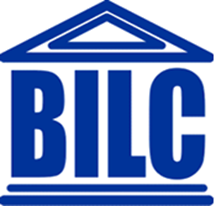 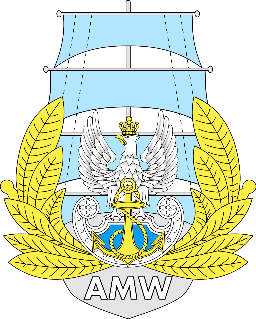 Certain aspects of developing optimum language learning/teaching environment for military personnel at the Polish Naval Academy
Daria Łęska-Osiak Ph.D.

NATO BILC Seminar , Zagreb 14-19.10.2018
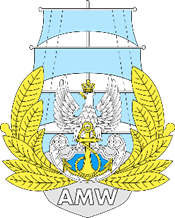 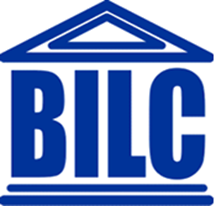 OUTLINE:
Optimum language learning environment -  definition

Optimum language learning environment – characteristics

Ways of achieving optimal conditions for foreign language learning -  a challenge 

Meeting the conditions for creating an optimum language learning environment
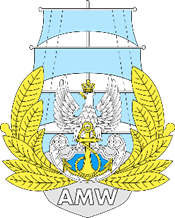 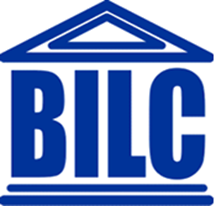 POLISH NAVAL ACADEMY IN GDYNIA:
5-MONTH INTENSIVE RESIDENTIAL COURSES 
590h L1 &L2, 620h L3 (6-7 hours a day)
2-3-MONTH SPECIALIZED OR REMEDY COURSES 270-300h
MILITARY STUDENTS - 9 SEMESTERS (468h)            LEVEL REQUIRED TO BE PROMOTED TO AN OFFICER - 3232 according to  STANAG 6001
FOREIGN STUDENTS – Kuwait, Qatar and Saudi Arabia
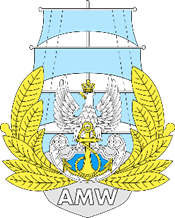 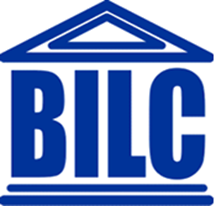 OPTIMUM LANGUAGE LEARNING ENVIRONMENT: definition
Managing the class in order to create a positive climate for learning allowing the students to achieve their primary goal of foreign language learning – the ability to communicate (Yi, 2007)
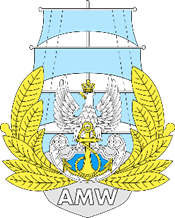 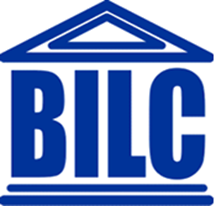 OPTIMUM LANGUAGE LEARNING ENVIRONMENT: characteristics
1. the learner feels strongly a  communicative need using the target language in the class
2. adequate opportunities are provided for the learners to use the target language for personal communication
3. there is an easy climate in the class in which the learners enjoy participating in the classroom activities (Littlewood, 1984)
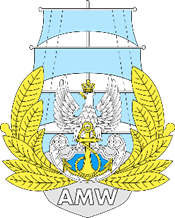 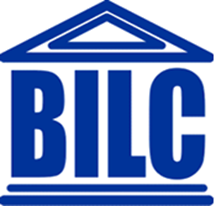 OPTIMUM LANGUAGE LEARNING ENVIRONMENT: steps to create and effective EFL classroom
motivating the students to communicate with their peers as well as their teacher in the target language
creating classroom activities attracting the students’ attention and involving them into actual communication
creating a relaxed atmosphere and focus more on fluency before accuracy in order to reduce learners’ anxiety and to encourage learners to take risk in using the language
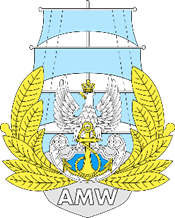 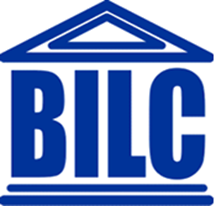 WAYS TO CREATE AN EFFECTIVE SECOND LANGUAGE LEARNING ENVIRONEMNT
Need analysis – learners’ diversity
Class management  
Proper teaching strategies and assessment appropriateness
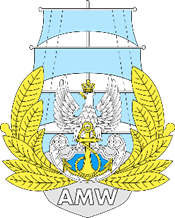 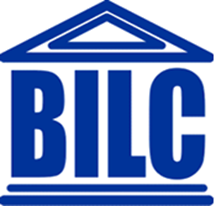 STUDENTS’ NEED ANALYSIS
being aware of the students’ individual differences e.g. age and motivation
Conducting a need analysis or a survey – identyfying the learners’ current proficiency , deciding about the learners goals, materials, methods of delivery
 Being sensitive to affective factors that may influence the learning process, e.g. anxiety and learning styles
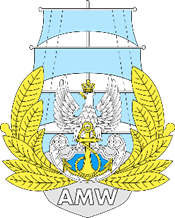 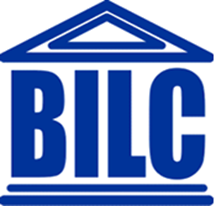 STUDENTS’ NEED ANALYSIS
„A sensitive teacher, who takes learner’s individual personalities and learning styles into acount, can create a learning environment in which virtually all learners can be successful in learning a second language”. 
(Lightblown and Spada, 1999)
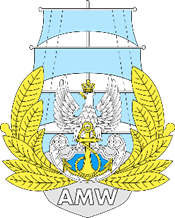 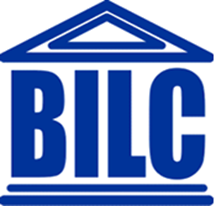 CLASS MANAGEMENT
Classroom management – ways in which both the physical and the social dimensions of the class are arranged in order to provide a supportive environment for teaching and learning (Richards and Bohlke, 2011)
The procedures that a  teacher can employ to organize learners’ behaviour, movement, and interaction in order to avoid disruptions to the flow of the lesson
Considering the relevance between teaching approach and learning styles
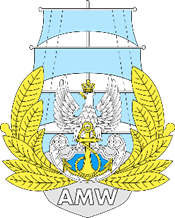 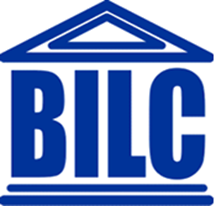 TEACHING STRATEGIES AND ASSESSMENT
Teacher’s awareness of language teaching is necessary to ensure that learners are provided with adequate opportunities to learn, practice and use the language inside the classroom
Reducing the learners’ negative emotion  (anxiety) and promoting learners’ self-efficacy
Identifying multiple methods fitting the learner group
teaching of meta-cognitive skills (learner’s autonomy)
Teacher’s consciousness of language assessment  - paramount in order to reduce language anxiety
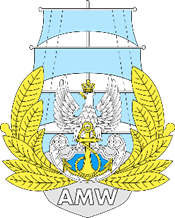 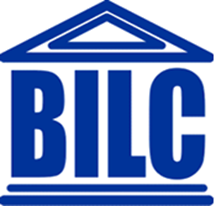 OPTIMUM LANGUAGE LEARNING ENVIRONMENT AT THE POLISH NAVAL ACADEMY
Optimum Language learning environment conditions (Egbert, Chao &Hanson – Smith, 1999):
Learners interact in the target language with an authentic audience
Learners are involved in authentic language tasks
Learners are exposed to and encouraged to produce varied and creative language
Learners have opportunities to interact socially
Learners have enough activity time and feedback
Learners are guided to attend mindfully to the language learning process
Learners work in an atmosphere with an ideal stress/anxiety level
Learners’ autonomy is supported
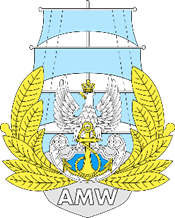 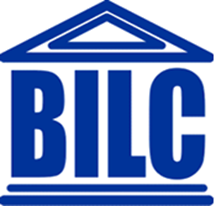 OPTIMUM LANGUAGE LEARNING ENVIRONMENT - SUMMARY
To create an environment that most closely resembles the actual use of the target language, teachers have a number of resources and tools:
The Internet  (varied access to language content)
Variety of activity types: pair work, group work, collaborative learning and indepenent learning
Blended learning 
The need for personalized learning and teaching set the scene for the introduction of self-study resources designed for  independent study
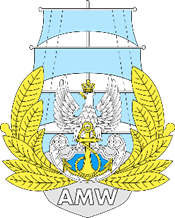 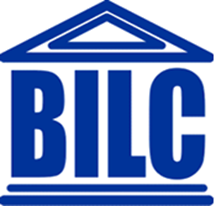 OPTIMUM LANGUAGE LEARNING ENVIRONMENT - SUMMARY
Achieving optimal conditions for foreign language learning is a significant challenge for both foreign language teachers and learners
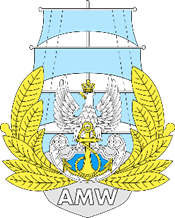 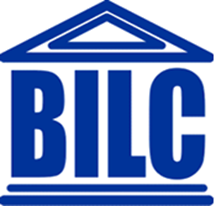 REFRENCES:
Egbert, J., Chao C., Hanson – Smith, E. (1999). Computer-enhanced  language learning environments: An overview. In J. Egbert & E. Hanson-Smith (Eds.), Call environments: Research, practice, and critical issues (pp.1-13). Alexandria, VA: TESOL.
Lightbown, P. M., Spada , N. (1999). Learner Language. In How languages are learned (2nd ed). pp. 49-70. Oxford: Oxford University Press. 
Littlewood, W. (1984). Foreign and Second Language Learning. Cambridge. Cambridge University Press.
Richards, J., Bohlke, D. (2011). Creating Effective Language Lessons. Cambridge. Cambridge University 
Yi, F. (2007). EFL classroom management: Creating a positive climate for learning. (Online) in